REGISTRO NACIONAL DE IDENTIFICACIÓN DE MASCOTAS
CUI
REPÚBLICA DEL PERÚ
01315515 - 0
DOCUMENTO NACIONAL DE IDENTIDAD
DNI
Primer Apellido
Fecha Inscripción
PEREZ
29 09 2019
Segundo Apellido
Fecha Emisión
29 09 2019
NEIRA
Fecha Caducidad
01315515
Nombre
06 12 2025
PERRIN
Nacimiento
15 06 2015
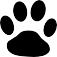 Sexo
Estado Civil
PERRIN
F
S
I < PER01315515<0<<<R<<O<<B<<<<<<<<<<<<<<<
15-06-15<<<ROB<<NEI<<<<<<<<<<<<<<<<<<<6
PEREZ<<NEIRA<PERRIN<<<<<<<<<<<<<<<<<<<
NEIRA MIRANDA JULIA
DNI: 45926545
CEL: 952043131
Dueña
Dueño
PEREZ VILLANUEVA LEONIDAS
DNI: 46928537
CEL: 952866806
Domicilio de Mascota
ASOC. LOS ROSALES MZ. A LTE. 11
TACNA
Ciudad:
Observaciones
EN CASO DE EMERGENCIA LLAMAR AL: 952866806